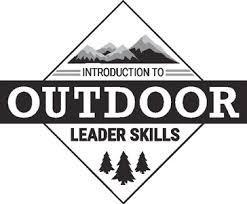 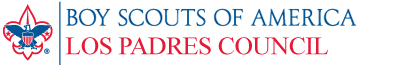 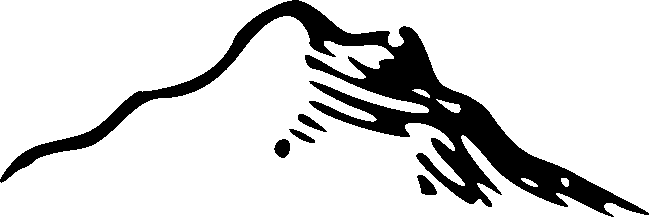 Cuesta Training Committee Proudly Offers:
Who: Scouts BSA Leaders
What: Introduction to Outdoor Leadership Skills Training
When: October 28, 2023 at 8am to October 29 at 11:30 am
Where: St. John’s Lutheran Church
959 Valley Rd. Arroyo Grande, CA 93420
Cost: $40 per camper by Oct 14, $50 after
POC: David Forrest (760) 887-2222 or slo6@verizon.net 
Class Max size: 25 people
Registration: Can register on council calendar or Scouting Service Centers.
Students need to bring their YPT Certificate, SM Specific training certificate, BSA Medical Form A&B, tent, sleeping bag, personal camping gear. 
Saturday Lunch, Dinner and Sunday Breakfast will be provided.  Please alert staff of any food restrictions.  Class A uniform for ceremonies, Class B for sessions.  See attached gear list.
Cuesta District
Who should take IOLS?
IOLS is required for Scoutmasters and Assistant Scoutmasters. It is also encouraged for anyone who will be participating on campouts regularly to consider taking this class. 
Why should I take this training?
To safely offer Scouting’s outdoor program, you need a certain set of skills and knowledge – and that’s why you’re required to take Introduction to Outdoor Leader Skills (also known as “IOLS”) Training. You’ll learn how to build a fire, use an axe, cook outdoors, use a map and compass, responsibly care for the outdoors, and much more. Even if you weren’t a Scout as a kid, you’ll come out of this course looking and acting like a seasoned camper. This course, combined with Youth Protection Training and the Scoutmaster-Specific Training course, will make you an “fully trained” Scouts BSA leader.
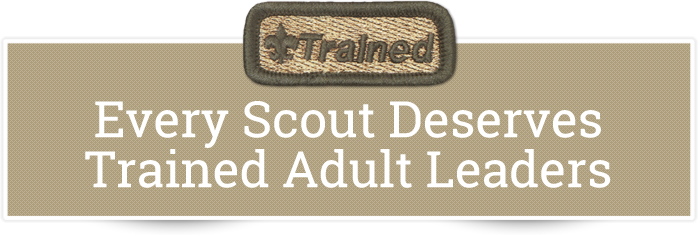 Cut here ------------------------------------------------------------------
Name: __________________________________________
Address: ________________________________________
Phone: _________________________________________
Email: __________________________________________
Troop #: _________  Position: _______________________ 
[ ] $40 Fee enclosed (checks: Los Padres Council, BSA)
Introduction to Outdoor Leadership Skills (IOLS)
Mail or bring in to: Los Padres Council
Attn: IOLS 2023
712 Fiero Ln. Ste. 29
San Luis Obispo, CA
93401
Phone: 805-439-2885
Scout Meal
This sheet must be filled out if you are attending and are 
having any of your meals made by the Grub Master
I have food allergies
I am a vegan
I have NO food allergies
What are your food Allergies? 
 
1)______________________________________________
________________________________________________
2)______________________________________________
________________________________________________
3)______________________________________________
________________________________________________
I am a vegetarian
For BSA use only : 1-6801-517-20
Name________________________  Event________________________
Date_________________________ 
Phone ______________________
This sheet must be turned in 1 week from the event to ensure the planning